FINANCIAL INFORMATION
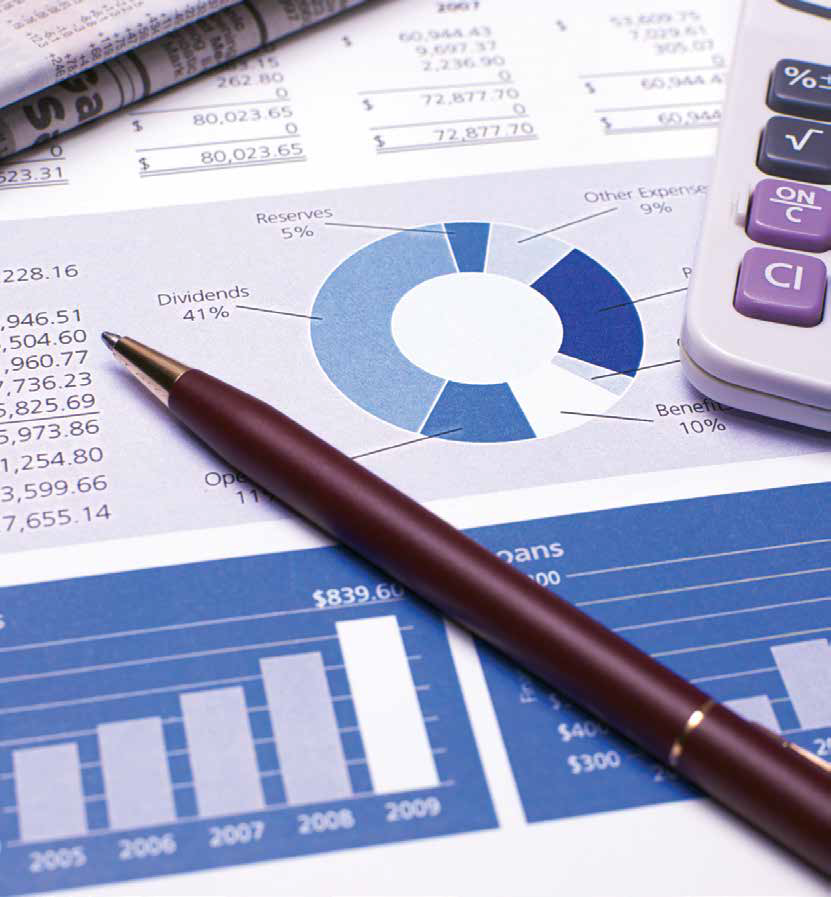 DEPARTMENTAL FINANCIAL PERSPECTIVE
The table below  illustrates that the department’s projected expenditure  was R 184 ,764 million for the year 2014 / 15 and that the actual expenditure amounted to R 182, 930 million, with an under expenditure of R 1,834 million. Therefore the department has spent 99% of its budget as at 31 March 2015.
		Figure 1: Department’s Financial Performance as of 31 March 2015
PART B
ADMINISTRATION PERFORMANCE
ADMINISTRATION PERFORMANCE
ADMINISTRATION PERFORMANCE
ADMINISTRATION PERFORMANCE
SOCIAL, POLITICAL AND ECONOMIC PARTICIPATION AND EMPOWERMENT PERFORMANCE
SOCIAL, POLITICAL AND ECONOMIC PARTICIPATION AND EMPOWERMENT PERFORMANCE
RESEARCH, POLICY COORDINATION AND KNOWLEDGE MANAGEMENT PERFORMANCE
MONITORING, EVALUATION AND OUTREACH PERFORMANCE
MONITORING, EVALUATION AND OUTREACH PERFORMANCE
MONITORING, EVALUATION AND OUTREACH PERFORMANCE
CURRENT STATUS OR PROGRESS IN 2015/2016
The Department has since achieved all the targets that were reported as not achieved as of 31 March 2015:
Deputy Director and Director for Internal Audit were appointed and audit reports produced
Departmental wide risk assessments conducted
Report on fraud prevention measures produced
Consultation conducted on Gender-Responsive Budgeting Integration Plan and report finalised
Report on the placement of young women in the STEM finalised
Report on the review of Gender Focal Point finalised
The Report on the Status of Women in South Africa released during the Women`s Day Month celebration (August 9 2015)
Country Reports finalised
Communication Strategy still in a draft stage
Corporate Manual still in a draft stage.
Last Page